Capítulo 1:Exploración de la red
Introducción a redes
Jean Polo Cequeda Olago
CCNA – CCAI - UFPS
[Speaker Notes: Programa de Cisco Networking Academy
Introducción a redes
Capítulo 1: Exploración de la red]
Capítulo 1: Objetivos
Los estudiantes podrán hacer lo siguiente:
Explicar la forma en que se utilizan varias redes en la vida cotidiana.
Explicar las topologías y los dispositivos utilizados en una red de pequeña o mediana empresa.
Explicar las características básicas de una red que admite la comunicación en una pequeña o mediana empresa.
Explicar las tendencias de red que afectarán el uso de las redes en pequeñas o medianas empresas.
Capítulo 1
1.1  Conectados globalmente
1.2  LAN, WAN e Internet 
1.3  La red como plataforma
1.4  El cambiante entorno de red
1.5  Resumen
[Speaker Notes: Secciones del capítulo 1]
Capítulo 1
Laboratorio 1.0.1.2
Dibuje su concepto de Internet
[Speaker Notes: Secciones del capítulo 1]
Las redes en la actualidadLas redes en el pasado y en la vida cotidiana
[Speaker Notes: Secciones 1.1.1.1 y 1.1.1.2]
Las redes en la actualidadLa comunidad global
[Speaker Notes: Sección 1.1.1.3]
Interconexión de nuestras vidasEl impacto de las redes en la vida cotidiana
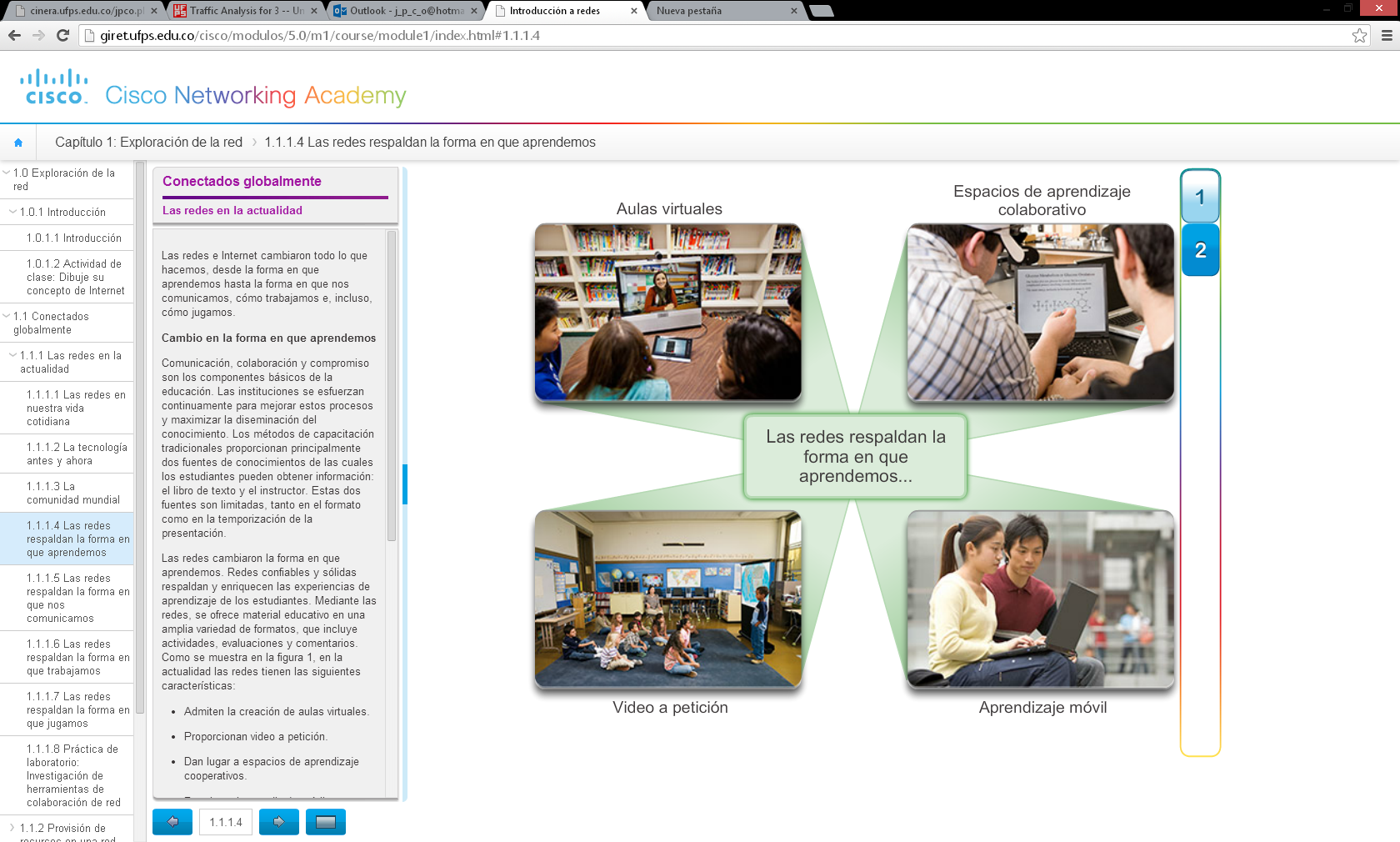 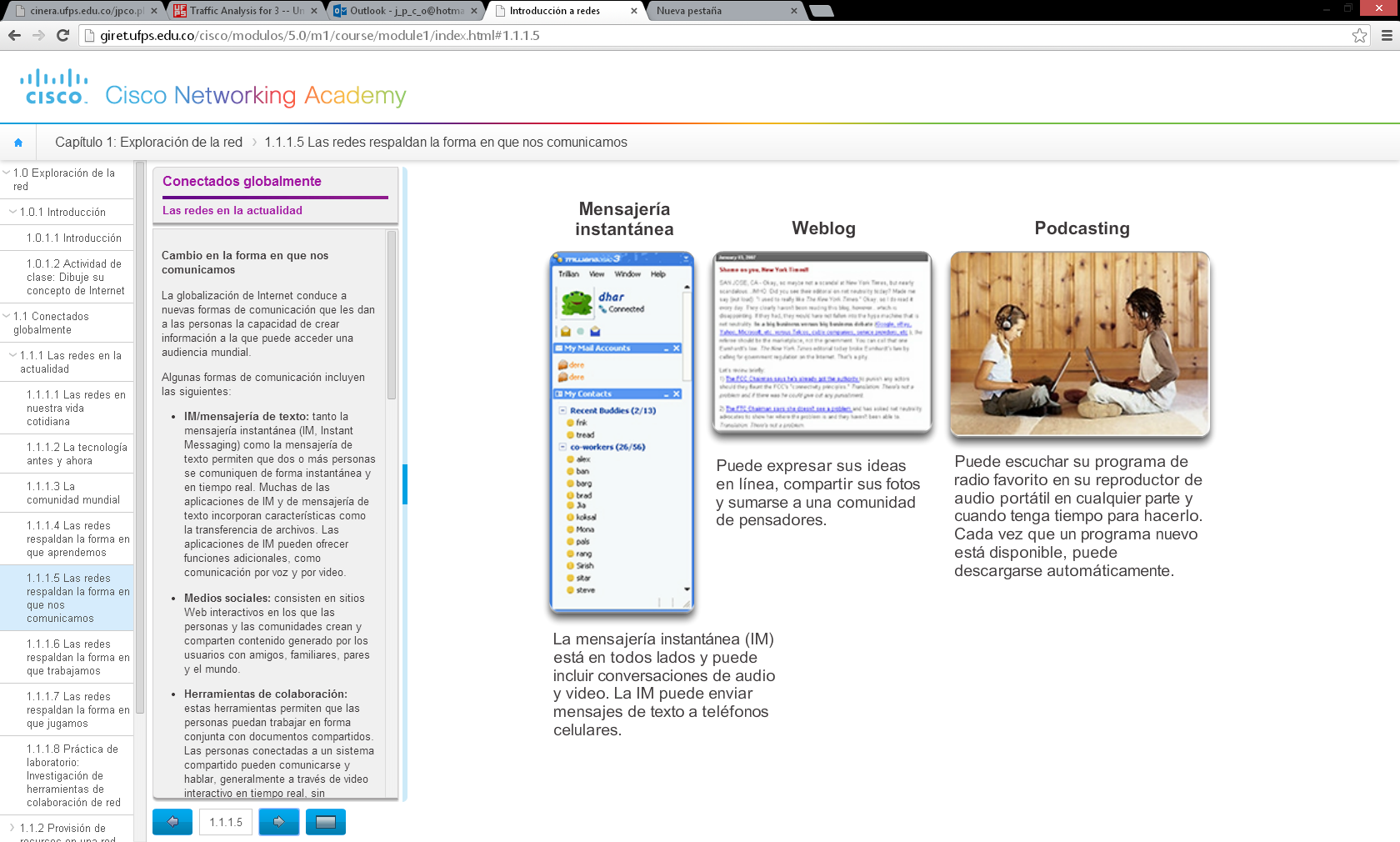 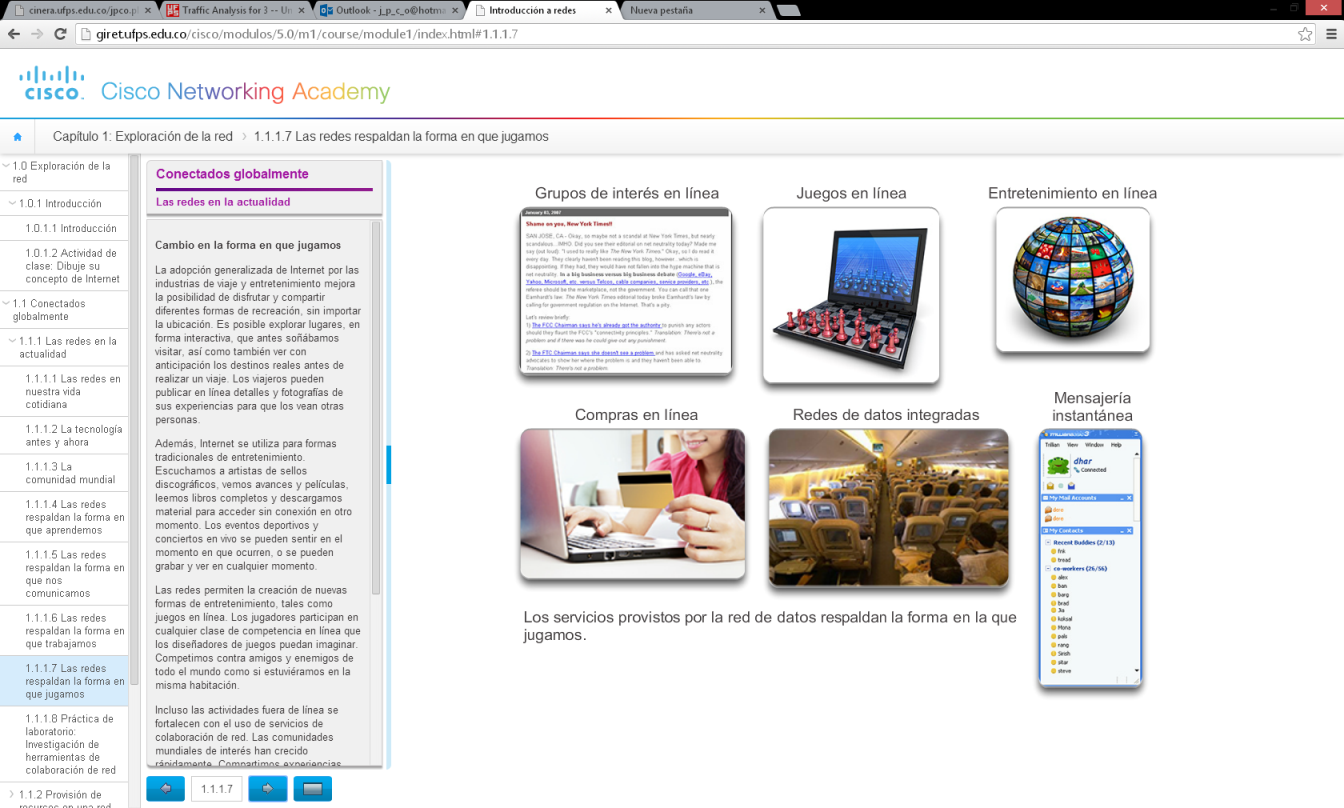 Las redes respaldan la forma en que aprendemos
Las redes respaldan la forma en que nos comunicamos
Las redes respaldan la forma en que trabajamos
Las redes respaldan la forma en que jugamos
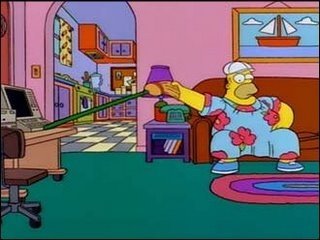 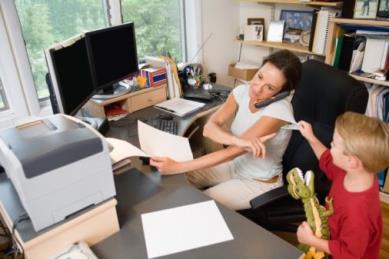 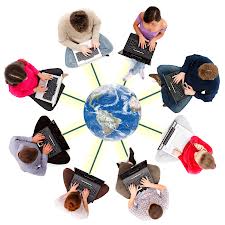 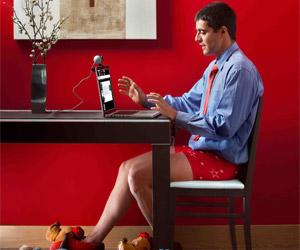 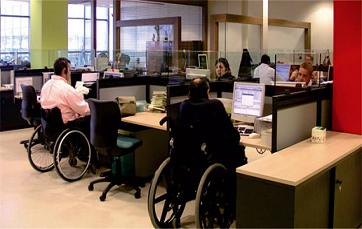 [Speaker Notes: Secciones 1.1.1.4, 1.1.1.5, 1.1.1.6 y 1.1.1.7]
Provisión de recursos en una redRedes de muchos tamaños
[Speaker Notes: Sección 1.1.2.1]
Provisión de recursos en una redClientes y servidores
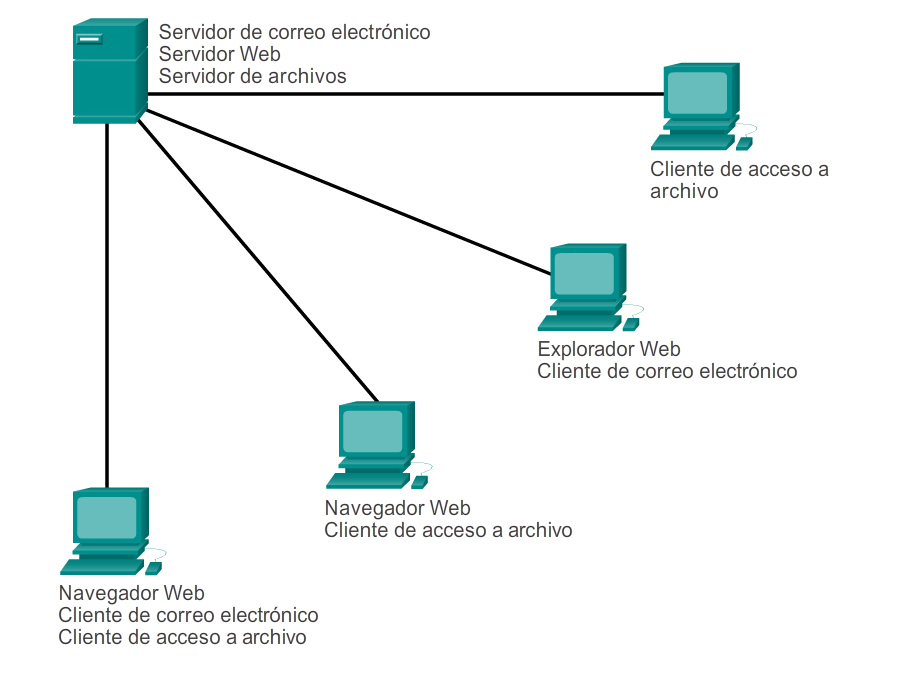 [Speaker Notes: Secciones 1.1.2.2 y 1.1.2.3]
Provisión de recursos en una redPunto a punto
[Speaker Notes: Sección 1.1.2.4]
LAN, WAN e InternetComponentes de las redes
Hay tres categorías de componentes de red:
Dispositivos 
Medios
Servicios
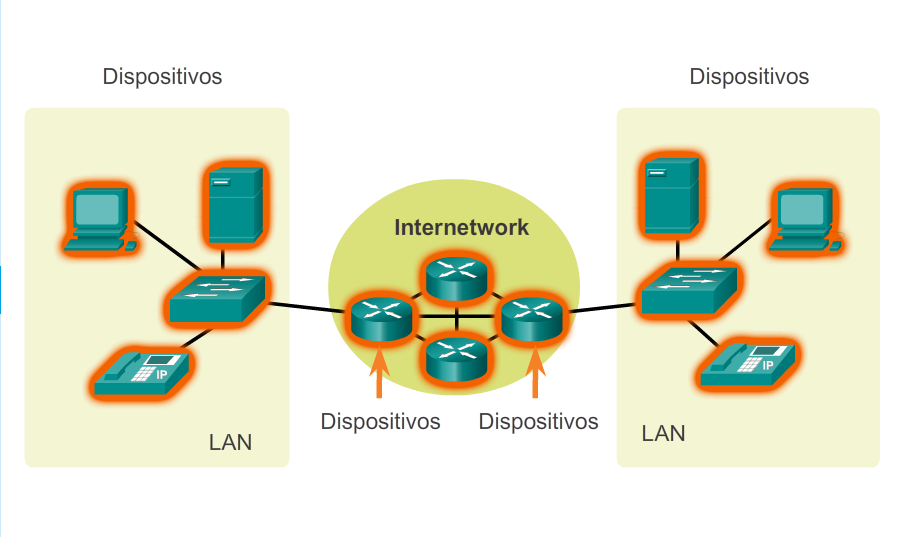 [Speaker Notes: Sección 1.2.1.1]
Componentes de las redesDispositivos finales
Algunos ejemplos de dispositivos finales son:
Computadoras (estaciones de trabajo, computadoras portátiles, servidores de archivos, servidores web)
Impresoras de red
Teléfonos VoIP
Terminales de TelePresence
Cámaras de seguridad
Dispositivos portátiles móviles (como smartphones, tablet PC, PDA y lectores inalámbricos de tarjetas de débito y crédito, y escáneres de códigos de barras)
[Speaker Notes: Sección 1.2.1.2]
Componentes de las redesDispositivos de infraestructura de red
Los siguientes son ejemplos de dispositivos de red intermediarios:
Dispositivos de acceso a la red (switches y puntos de acceso inalámbrico)
Dispositivos de internetwork (routers)
Dispositivos de seguridad (firewalls)
[Speaker Notes: Sección 1.2.1.3]
Componentes de las redesMedios de red
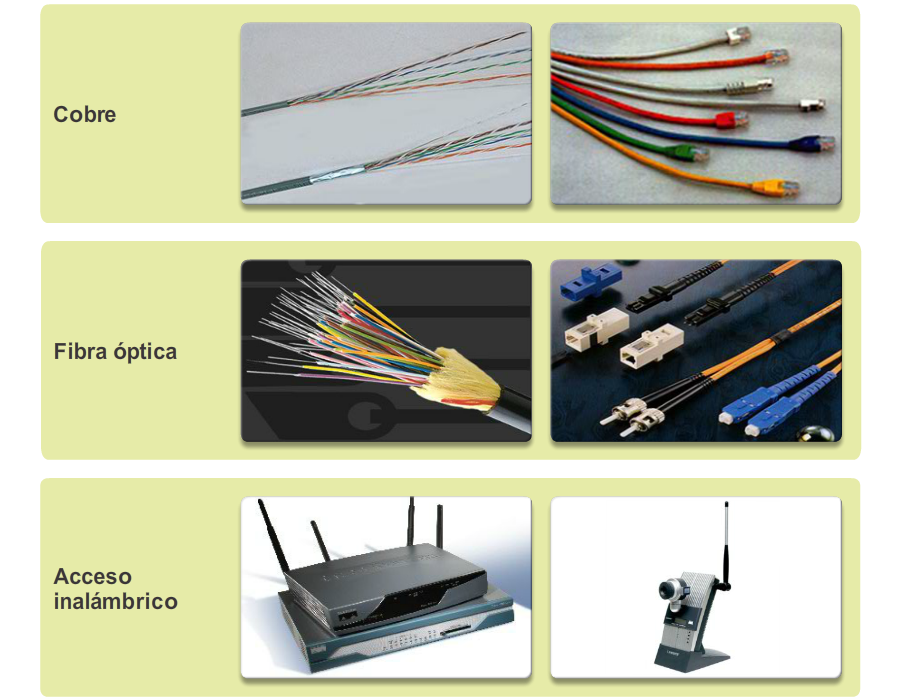 [Speaker Notes: Sección 1.2.1.4]
Componentes de las redesRepresentaciones de red
[Speaker Notes: Sección 1.2.1.5]
Componentes de las redesDiagramas de topologías
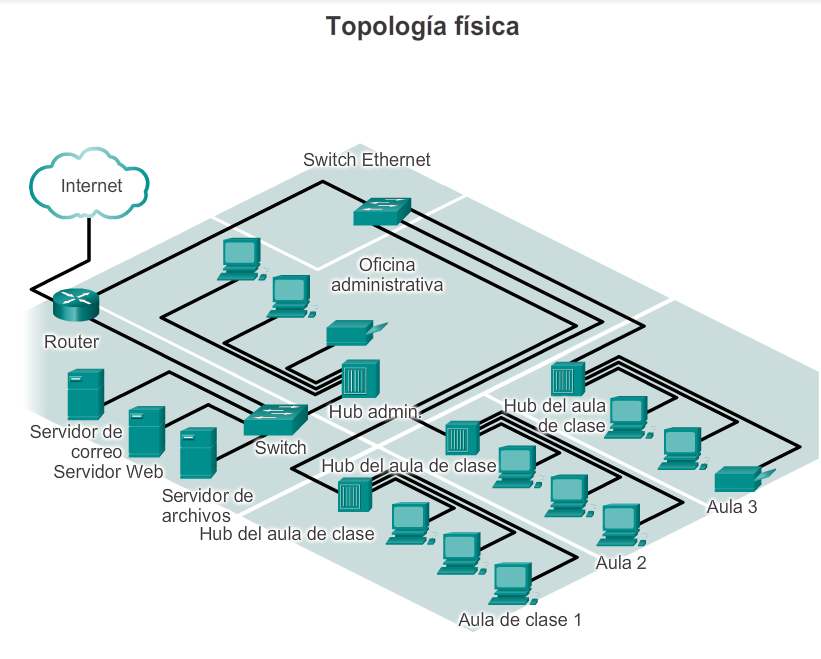 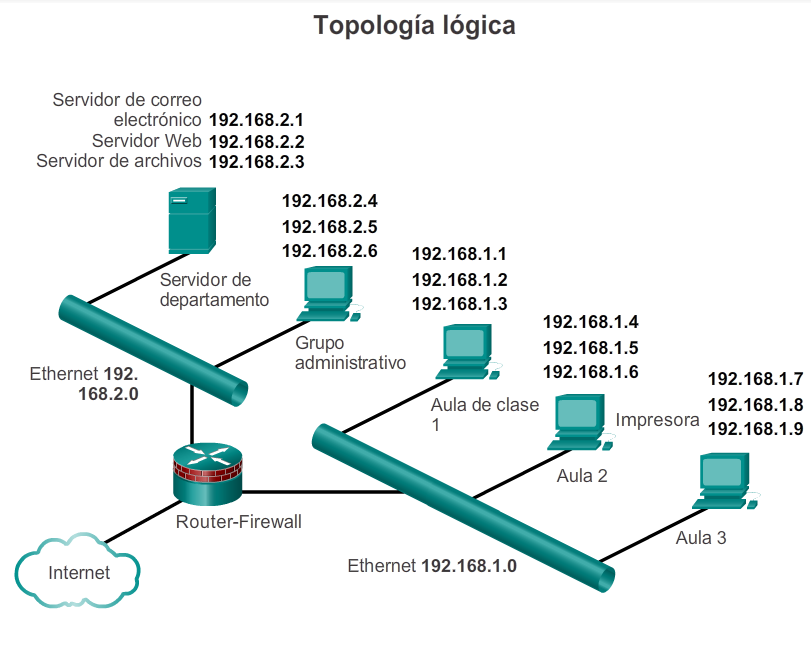 [Speaker Notes: Sección 1.2.1.6]
LAN y WANTipos de redes
Los dos tipos más comunes de infraestructuras de red son los siguientes:
Red de área local (LAN)
Red de área extensa (WAN)

Otros tipos de redes incluyen los siguientes:
Red de área metropolitana (MAN) 
LAN inalámbrica (WLAN) 
Storage Area Network (SAN)
[Speaker Notes: Sección 1.2.2.1]
LAN y WANRedes de área local (LAN)
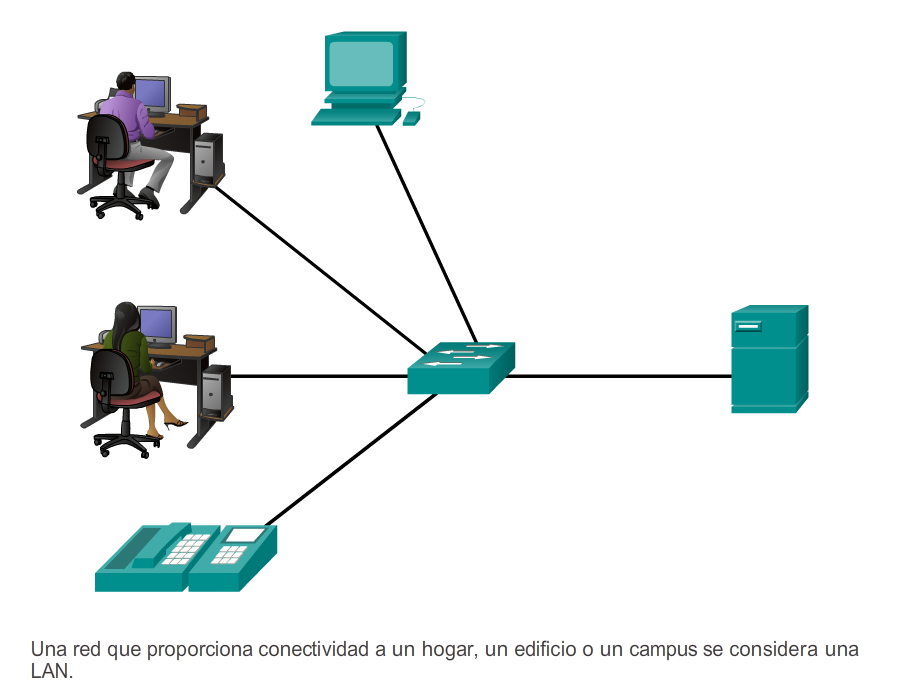 [Speaker Notes: Sección 1.2.2.2]
LAN y WANRedes de área extensa (WAN)
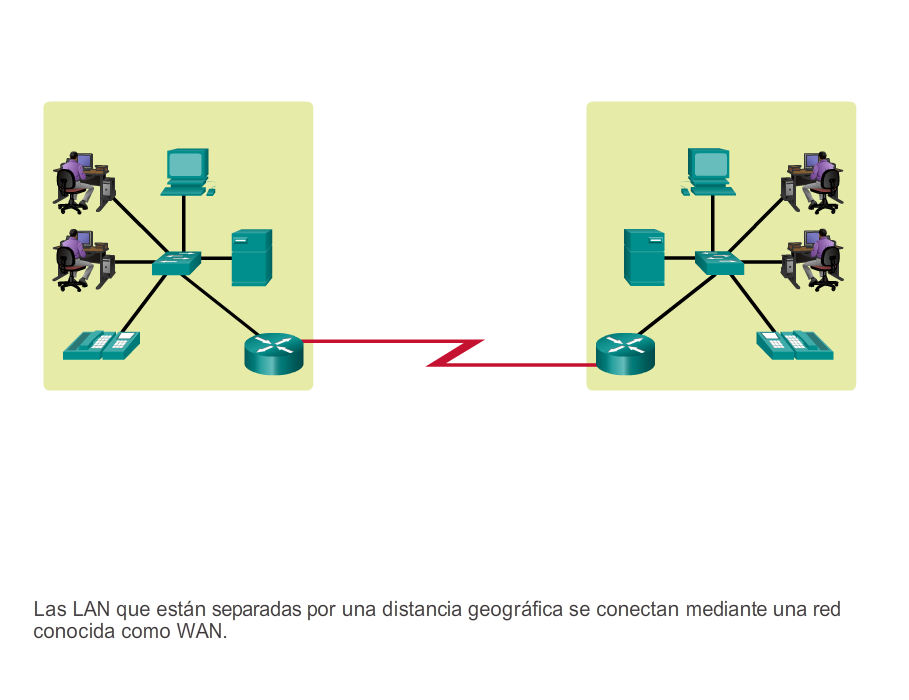 [Speaker Notes: Sección 1.2.2.3]
LAN, WAN e InternetInternet
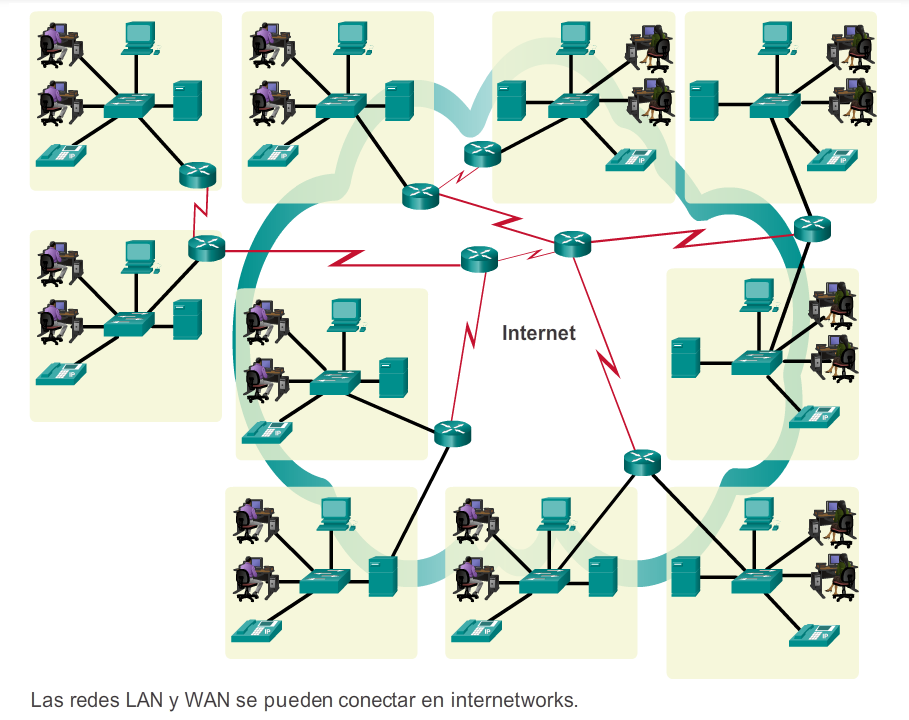 [Speaker Notes: Secciones 1.2.3 y 1.2.3.1]
InternetIntranet y Extranet
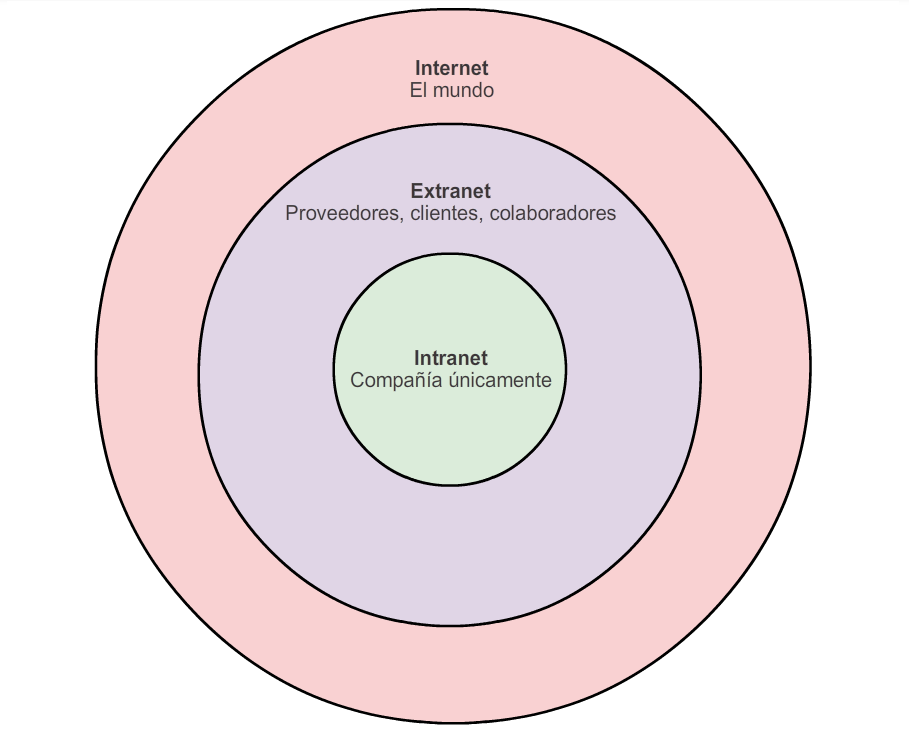 [Speaker Notes: Sección 1.2.3.2]
LAN, WAN e InternetTecnologías de acceso a Internet
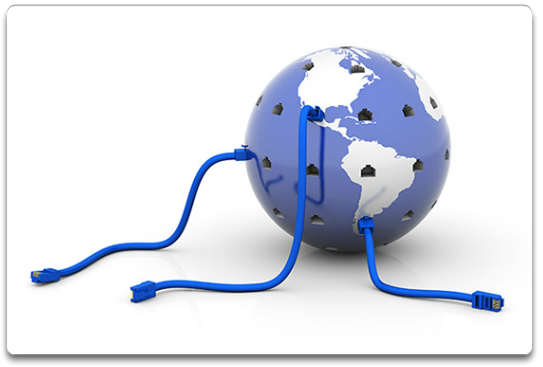 [Speaker Notes: Sección 1.2.4.1]
Conexión a InternetConexión de usuarios remotos a Internet
[Speaker Notes: Sección 1.2.4.2]
Conexión a InternetConexión de empresas a Internet
[Speaker Notes: Sección 1.2.4.3]
Redes convergentesLa red convergente
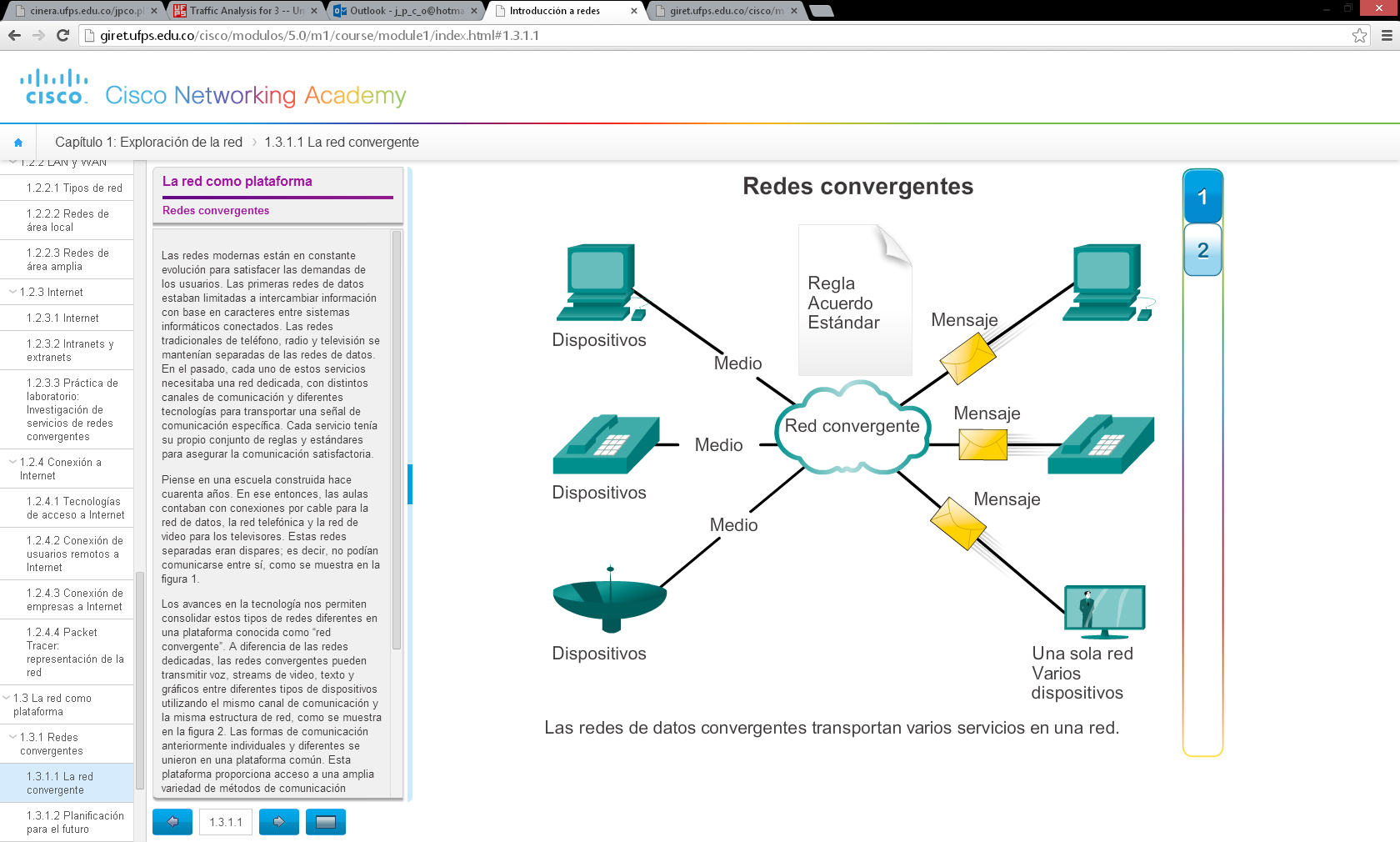 [Speaker Notes: Sección 1.3.1.1]
Redes convergentesPlanificación para el futuro
[Speaker Notes: Sección 1.3.1.2]
Red confiableLa arquitectura de la red que da soporte
A medida que las redes evolucionan, descubrimos que existen cuatro características básicas que las arquitecturas subyacentes necesitan para cumplir con las expectativas de los usuarios: 
Tolerancia a fallas
Escalabilidad
Calidad de servicio (QoS)
Seguridad
[Speaker Notes: Sección 1.3.2.1]
Red confiableTolerancia a fallas en redes conmutadas por circuitos
[Speaker Notes: Sección 1.3.2.2]
Red confiableRedes conmutadas por paquetes
[Speaker Notes: Sección 1.3.2.3]
Red confiableRedes escalables
[Speaker Notes: Sección 1.3.2.4]
Red confiableProvisión de QoS
Algunas de las decisiones prioritarias para una organización pueden ser:
Comunicaciones sensibles al tiempo: aumentan la prioridad por servicios como el teléfono o la distribución de vídeos.
Comunicaciones independientes del factor tiempo: disminución de la prioridad para la recuperación de páginas Web o correos electrónicos.
Mucha importancia para la empresa: aumenta la prioridad de control de producción o de datos de transacciones comerciales.
Comunicaciones no deseadas: disminución de la prioridad o bloqueo de la actividad no deseada, como intercambio de archivos punto a punto o entretenimiento en vivo.
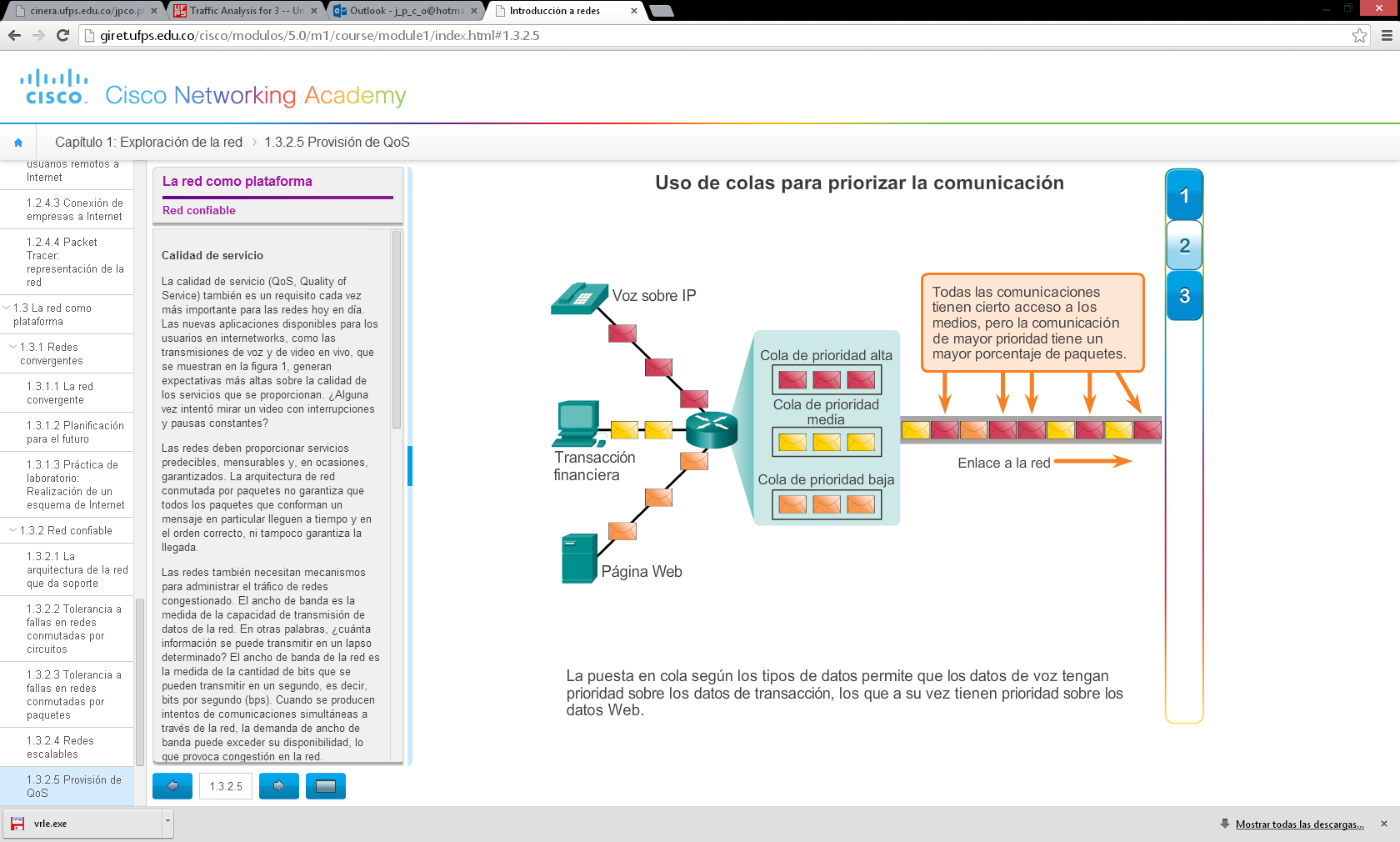 [Speaker Notes: Sección 1.3.2.5]
Red confiableProvisión de seguridad de red
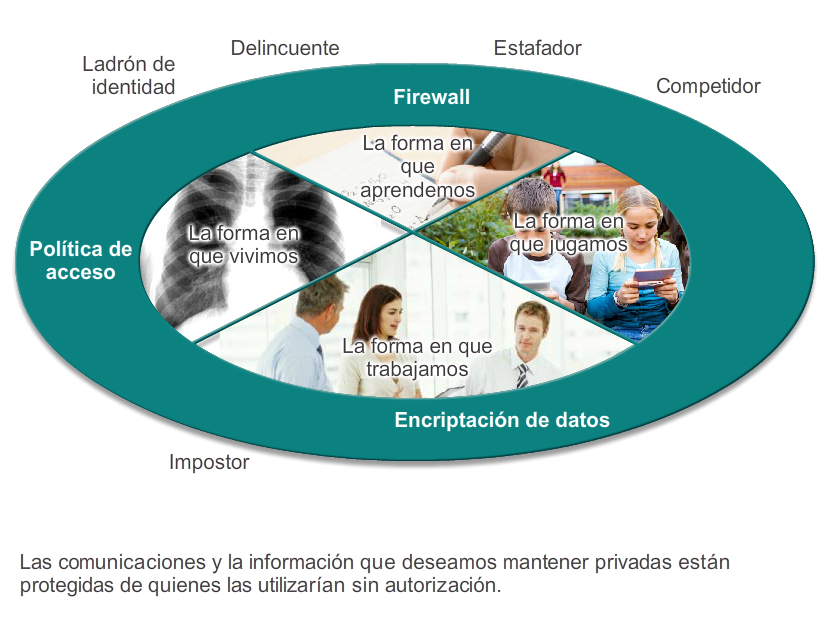 [Speaker Notes: Sección 1.3.2.6]
Tendencias de redNuevas tendencias
Algunas de las tendencias principales incluyen las siguientes:
Traiga su propio dispositivo (BYOD)
Colaboración en línea
Video
Computación en la nube
[Speaker Notes: Sección 1.4.1.1]
Tendencias de redTraiga su propio dispositivo (BYOD)
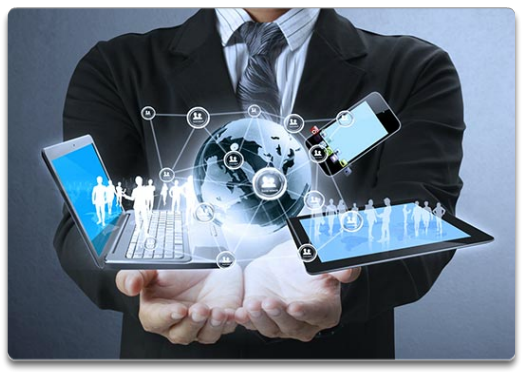 [Speaker Notes: Sección 1.4.1.2]
Tendencias de redColaboración en línea
[Speaker Notes: Sección 1.4.1.3]
Tendencias de redComunicación de video
[Speaker Notes: Sección 1.4.1.4]
Tendencias de redComputación en la nube
Existen cuatro tipos de nubes principales: 
Nubes públicas
Nubes privadas
Nubes personalizadas
Nubes híbridas
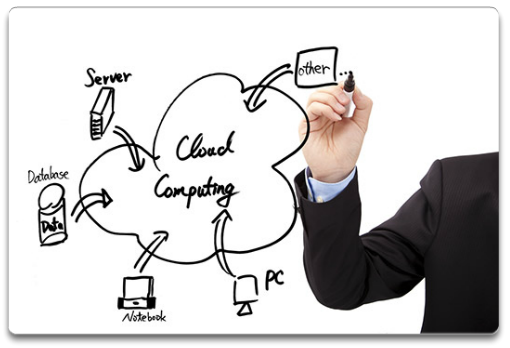 [Speaker Notes: Sección 1.4.1.5]
Tendencias de redCentros de datos
Un centro de datos es una instalación utilizada para alojar sistemas de computación y componentes relacionados, entre los que se incluyen los siguientes:
Conexiones de comunicaciones de datos redundantes
Servidores virtuales de alta velocidad (en ocasiones, denominados “granjas de servidores” o “clústeres de servidores”)
Sistemas de almacenamiento redundante (generalmente utilizan tecnología SAN)
Fuentes de alimentación redundantes o de respaldo
Controles ambientales (p. ej., aire acondicionado, extinción de incendios)
Dispositivos de seguridad
[Speaker Notes: Sección 1.4.1.6]
Tecnologías de red para el hogarTendencias tecnológicas en el hogar
[Speaker Notes: Sección 1.4.2.1]
Tecnologías de red para el hogarRedes por línea eléctrica
[Speaker Notes: Sección 1.4.2.2]
Tecnologías de red para el hogarBanda ancha inalámbrica
[Speaker Notes: Sección 1.4.2.3]
El futuro de las redesSeguridad de red
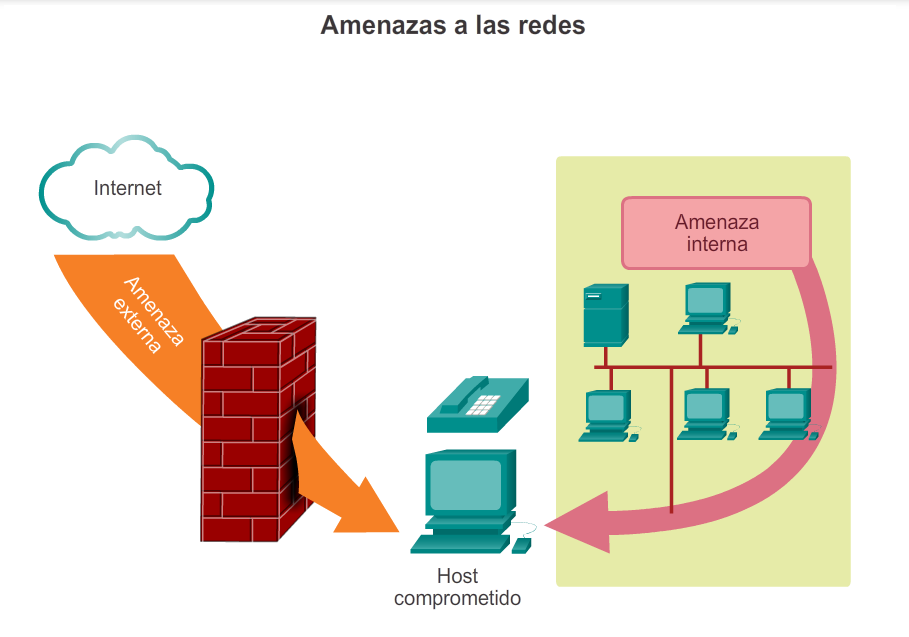 [Speaker Notes: Sección 1.4.3]
Seguridad de redAmenazas de seguridad
Las amenazas externas más comunes a las redes incluyen las siguientes:
Virus, gusanos y caballos de Troya 
Spyware y adware
Ataques de día cero, también llamados “ataques de hora cero”
Ataques de piratas informáticos 
Ataques por denegación de servicio
Interceptación y robo de datos
Robo de identidad
[Speaker Notes: Sección 1.4.3.1]
Seguridad de redesSoluciones de seguridad
Por lo general, los componentes de seguridad de red incluyen lo siguiente:
Software antivirus y antispyware 
Filtrado de firewall
Sistemas de firewall dedicados
Listas de control de acceso (ACL) 
Sistemas de prevención de intrusión (IPS) 
Redes privadas virtuales (VPN)
[Speaker Notes: Sección 1.4.3.2]
Arquitecturas de redArquitecturas de red de Cisco
[Speaker Notes: Sección 1.4.4.1]
Arquitecturas de redCisco Certified Network Associate (CCNA)
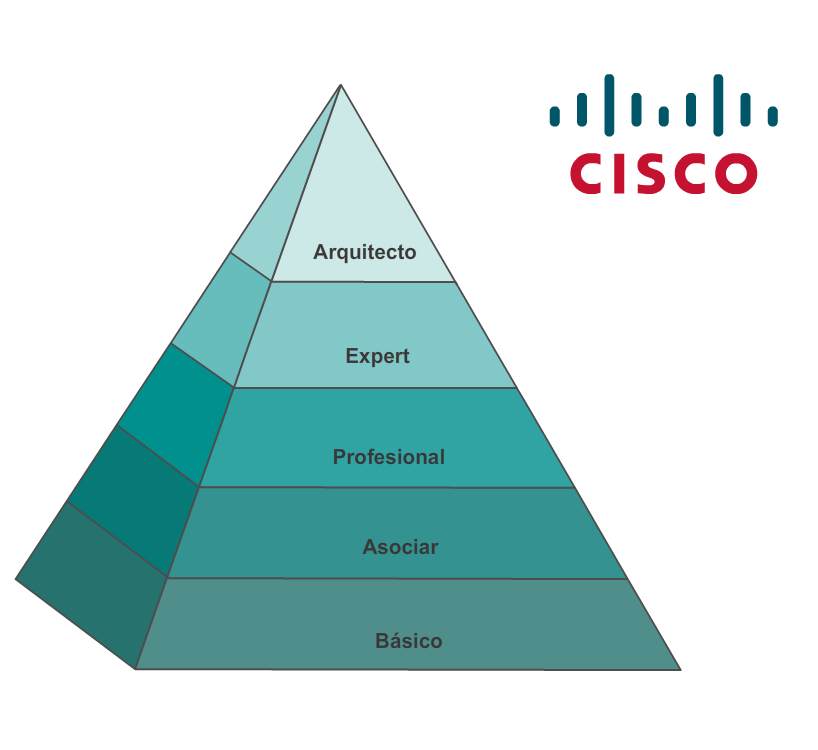 [Speaker Notes: Sección 1.4.4.2]
Exploración de la redResumen
En este capítulo, aprendió a:
Las redes e Internet cambiaron el modo en que nos comunicamos, aprendemos, trabajamos e, incluso, la forma en que jugamos. 
Hay redes de todo tamaño. Pueden ir desde redes simples, compuestas por dos computadoras, hasta redes que conectan millones de dispositivos. 
Internet es la red más extensa que existe. De hecho, el término Internet significa “red de redes”. Internet proporciona los servicios que nos permiten conectarnos y comunicarnos con nuestra familia, nuestros amigos, nuestro trabajo y nuestros intereses.
[Speaker Notes: Sección 1.5 y 1.5.1]
Exploración de la redResumen
En este capítulo, aprendió a:
La infraestructura de red es la plataforma que da soporte a la red. Proporciona el canal estable y confiable por el cual pueden producirse las comunicaciones. Consta de componentes de red, incluidos dispositivos finales, dispositivos intermediarios y medios de red. 
Las redes deben ser confiables. 
La seguridad de redes es una parte integral de las redes de computadoras, independientemente de si la red está limitada a un entorno doméstico con una única conexión a Internet o si es tan extensa como una empresa con miles de usuarios.
[Speaker Notes: Sección 1.5 y 1.5.1]
Exploración de la redResumen
En este capítulo, aprendió a:
La infraestructura de red puede variar ampliamente en términos de tamaño, cantidad de usuarios, y cantidad y tipo de servicios que admite. La infraestructura de red debe crecer y ajustarse para admitir la forma en que se utiliza la red. La plataforma de enrutamiento y conmutación es la base de toda infraestructura de red.
[Speaker Notes: Sección 1.5 y 1.5.1]
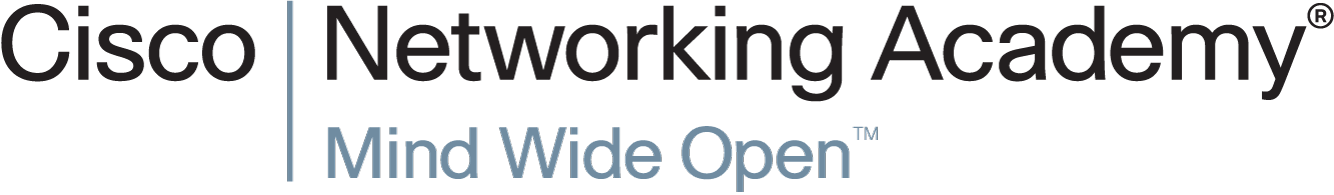 Jean Polo Cequeda Olago
CCNA – CCAI
2014
jpco@ufps.edu.co